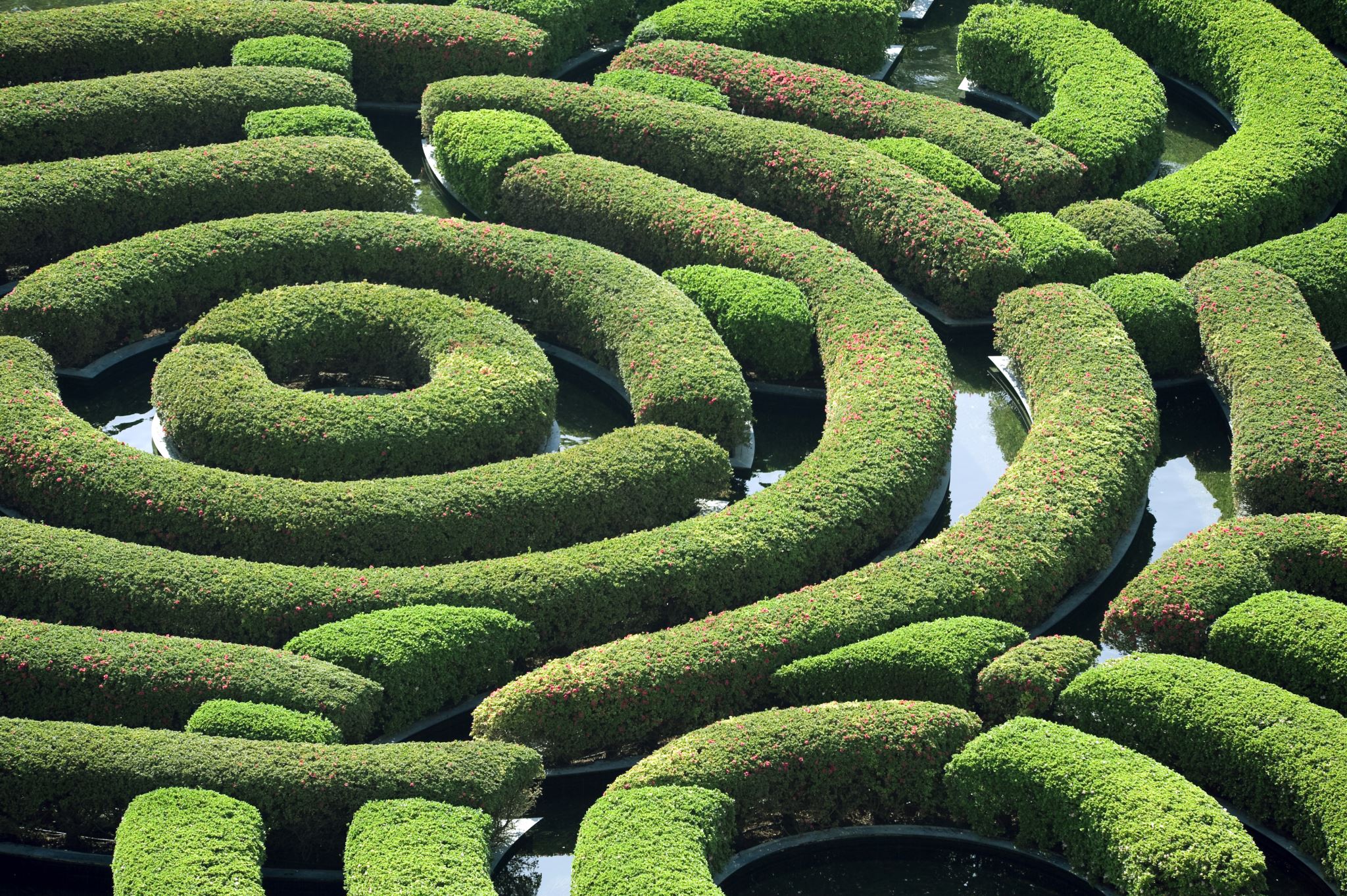 Palliation og rehabilitering over hækken
Årsmøde Foreningen for Palliativ Indsats, 23. marts 2023: Palliation over hækken
Jette Thuesen, SDU/IST, Enhed for Brugerperspektiver og Borgernære Indsatser
thuesen@health.sdu.dk
27.03.2023
[Speaker Notes: Kort om mig: REHPA – HVIDBOG – hverdagsliv med alvorlig sygdom og sundhedstjeneste - bl.a. parkinsons sygdom, kognitive udfordringer, rehabilitering og lidt om palliation i den forbindelse]
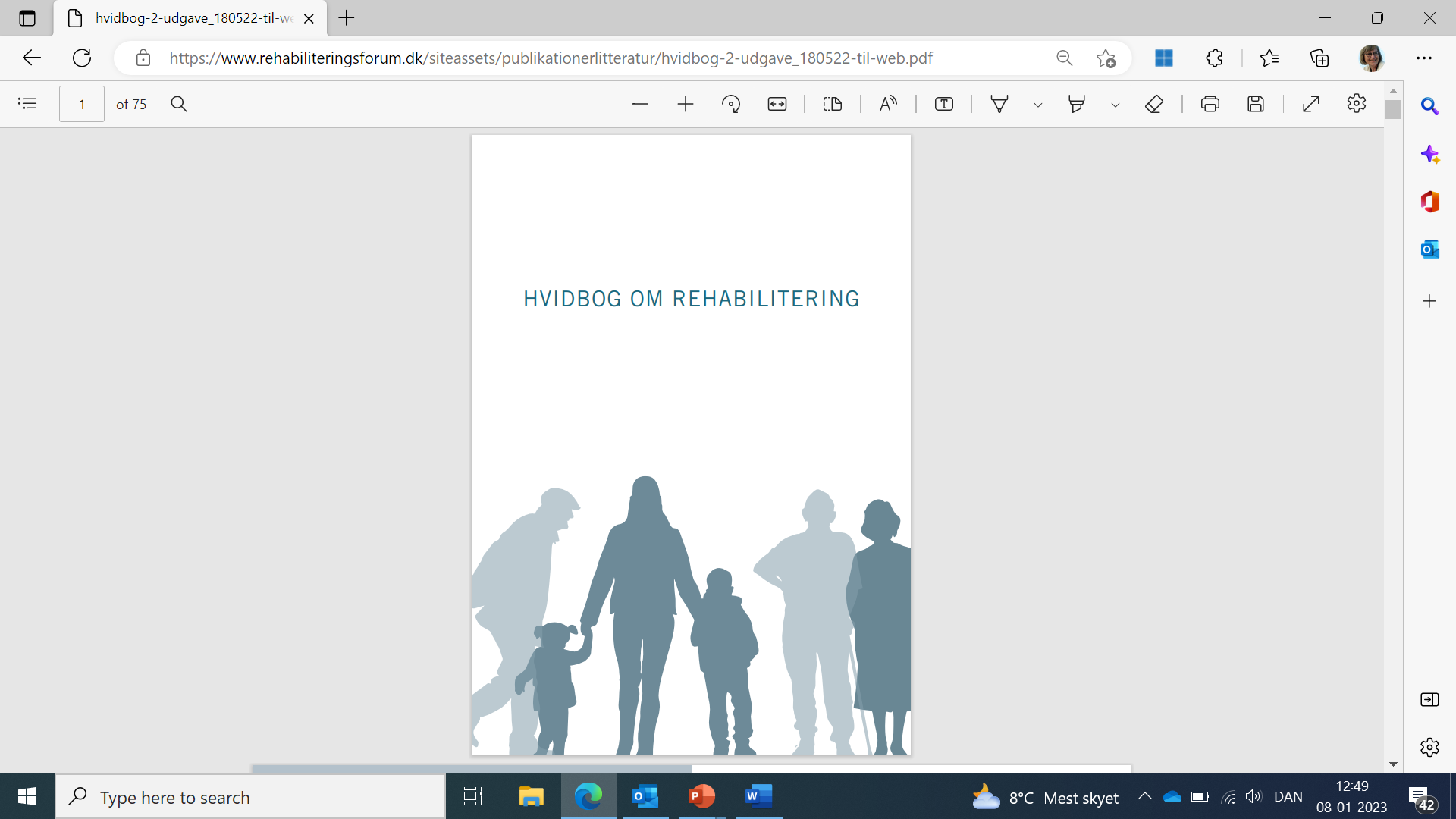 Hvidbog om rehabilitering 2022 – nu med palliationHvordan kan vi tænke og handle PÅ TVÆRS af rehabilitering og palliationIndhold: Hvorfor var der brug for en ny hvidbog, og hvorfor skulle palliation omtales i den forbindelse? Den nye definitionHvidbogens anbefalingerHvad kan rehabiliterende og palliative indsatser og tilgange bidrage med ‘ind over hækken’ – og hvordan?Eksempler fra egen og andres forskning
27.03.2023
2
Kritisk dokumentation, der belyser sammenhænge og dokumenterer centrale aspekter af et område, beskriver dilemmaer og udfordringer, og formulerer anbefalinger        (Grønnegaard Christensen 2015)
Hvidbogen – konsensusarbejde og involverende processer
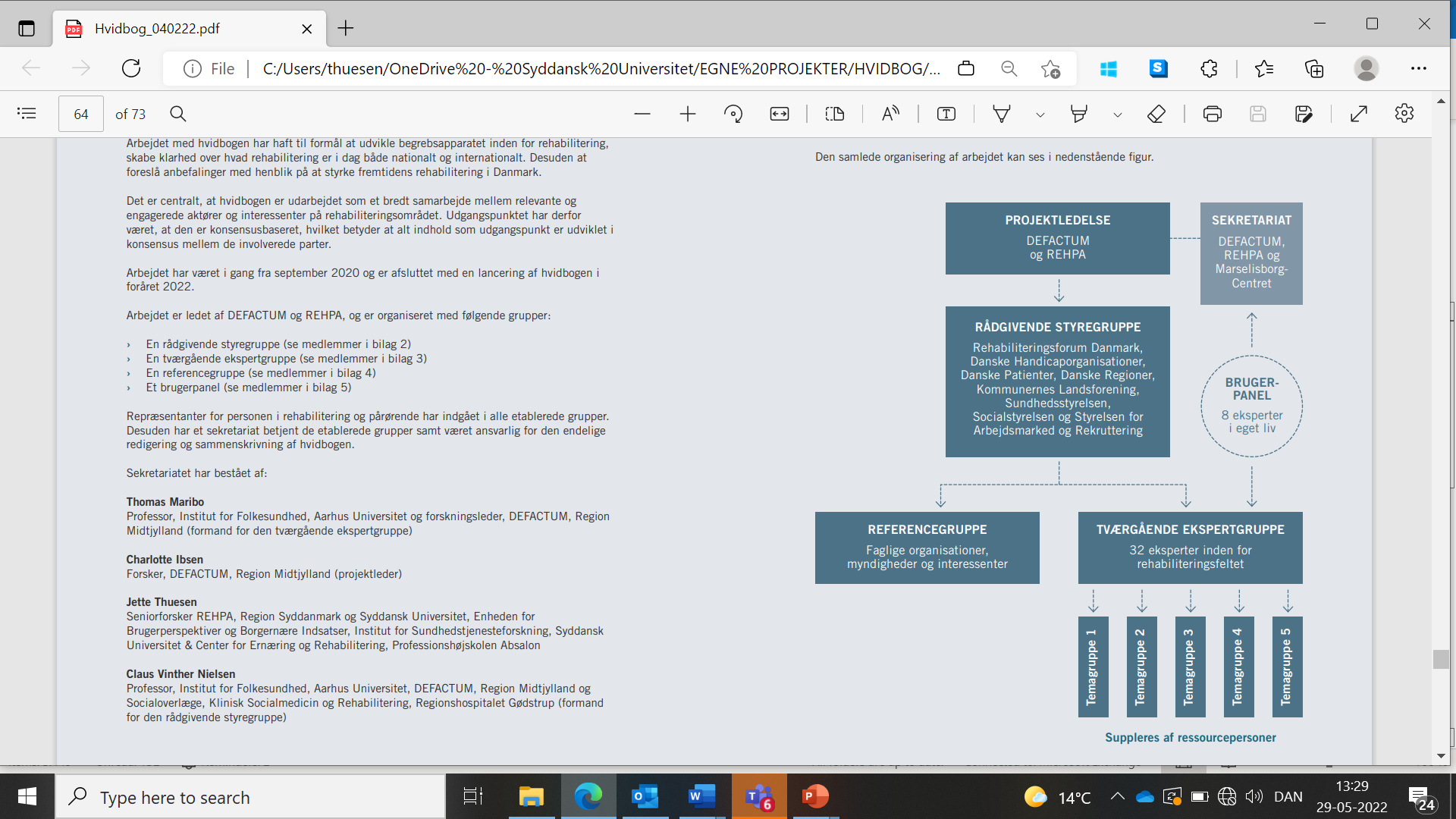 FORDI:

Rehabilitering – skabes på tværs af fagligheder, specialer, sektorer og videnskabelige tilgange
[Speaker Notes: Fagligheder og velfærdsområder: Social – sundhed – arbejdsmarked - undervisning]
Hvorfor en ny hvidbog og definition?
Nye målgrupper – bl.a.
flere ældre
flere der lever med kronisk og livstruende sygdom
flere der lever med multisygdom
flere der lever med psykisk mistrivsel
Strukturreformen 2007: Kommunerne fik ansvaret for størstedelen af rehabiliteringen/opgaver med rehabiliterende sigte
Faglig og organisatorisk kompleksitet 
På tværs af lovgivninger, enheder, fagligheder, kulturer    
Sammenhængsproblemer
Begrebslig uklarhed – to definitioner
[Speaker Notes: Kommunerne: Almen genoptræning og specialiseret rehabilitering
ansvaret for ydelser og tilbud med et rehabiliterende sigte hovedsageligt er forankret i kommunerne.
Lovgivning: Sundheds-, social-, beskæftigelses- og undervisningslovgivningen 
https://www.retsinformation.dk/eli/retsinfo/2011/9439]
Hvorfor palliation i en hvidbog om rehabilitering?
Kræftplan III, 2010: Mere sammenhæng mellem rehabiliteringsindsatsen og den palliative indsats
Ændrede sygdomsmønstre
Udvidede målgrupper for palliativ indsats  og for rehabilitering
Nye tilgange: Palliativ rehabilitering og Rehabiliterende Palliativ Indsats
Ændret tænkning om patienternes behov?
Hos fagpersoner?
Hos patienter og deres familier?
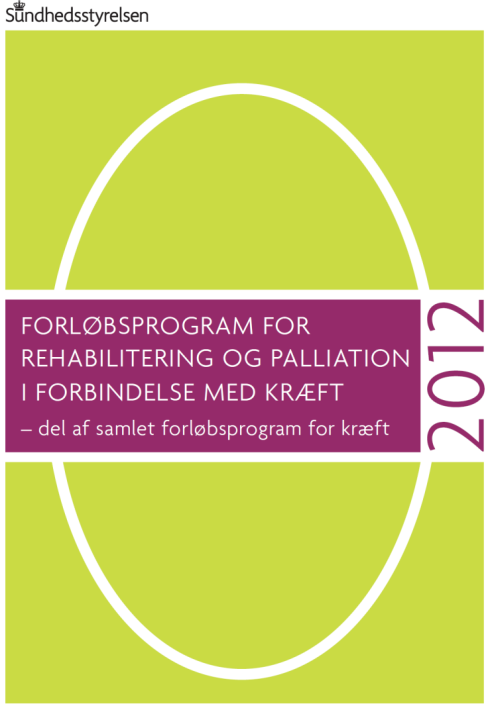 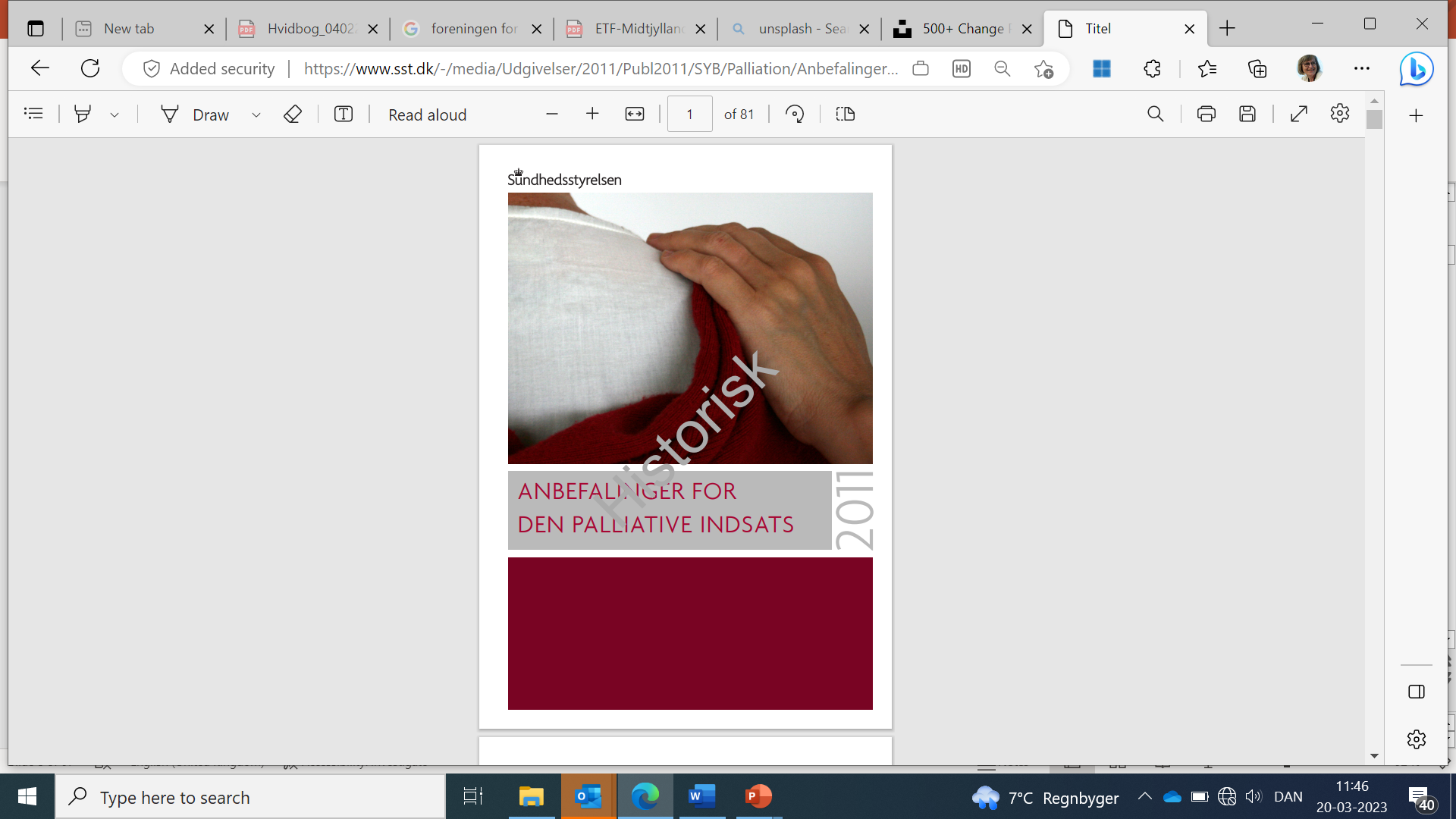 HISTORISK
6
REHABILITERING DEFINITION 2022
Rehabilitering er målrettet personer, som oplever eller er i risiko for at opleve begrænsninger i deres fysiske, psykiske, kognitive og/eller sociale funktionsevne og dermed i hverdagslivet. 

Formålet med rehabilitering er at muliggøre et meningsfuldt liv med bedst mulig aktivitet og deltagelse, mestring og livskvalitet. 

Rehabilitering er en samarbejdsproces mellem en person, pårørende, professionelle og andre relevante parter. 

Rehabiliteringsindsatser er målrettede, sammenhængende og vidensbaserede med udgangspunkt i personens perspektiver og hele livssituation.
[Speaker Notes: Rehabilitering er en målrettet og tidsbestemt samarbejdsproces mellem en borger, pårørende og fagfolk. Formålet er at borgeren, som har eller er i risiko for at få betydelige begrænsninger i sin fysiske, psykiske og/eller sociale funktionsevne, opnår et selvstændigt og meningsfuldt liv. Rehabilitering baseres på borgerens hele livssituation og beslutninger og består af en koordineret, sammenhængende og vidensbaseret indsats. (2004)]
Personcentreret rehabilitering iflg hvidbogen
27.03.2023
8
Anbefalinger
[Speaker Notes: 16.15 – 16.30]
Hvad kan palliativ indsats og værdier bidrage med i rehabilitering (ift personen i rehabilitering, dennes familie, fagpersoner, institutioner) – og hvordan?
MULIGE BIDRAG - ex

Opmærksomhed på eksistentielle forhold

Lindring

Gentænke formål og succeskriterier for god praksis
HVORDAN - ex

Integrerede former, fx Palliativ Rehabilitering som tilbud 

Samarbejde og koordinering mellem selvstændige enheder 

Læring og videndeling
[Speaker Notes: 13.30    Eks på at rehabilitering har brug for et palliativt blik: Geriatrien      Samarbejde og koordinering – Center for kræft og sundhed KBH]
Hvad kan rehabilitering og rehabiliterende værdier og principper bidrage med i den  basale og specialiserede palliative indsats (- ift den palliative patient og dennes familie, fagpersoner, institutioner) – og hvordan?
HVORDAN - ex

Integrerede former, fx Rehabiliterende Palliativ Indsats – flere fagligheder (“AHP”)

Samarbejde og koordinering mellem selvstændige enheder  

Læring og videndeling
MULIGE BIDRAG

Opmærksomhed på mål, håb, drømme

Funktionsevne og social deltagelse

Gentænke succeskriterier for god praksis
[Speaker Notes: 13.40   HVORDAN: Hospice Gudenå: 
Boblehækken i Chipping Campden]
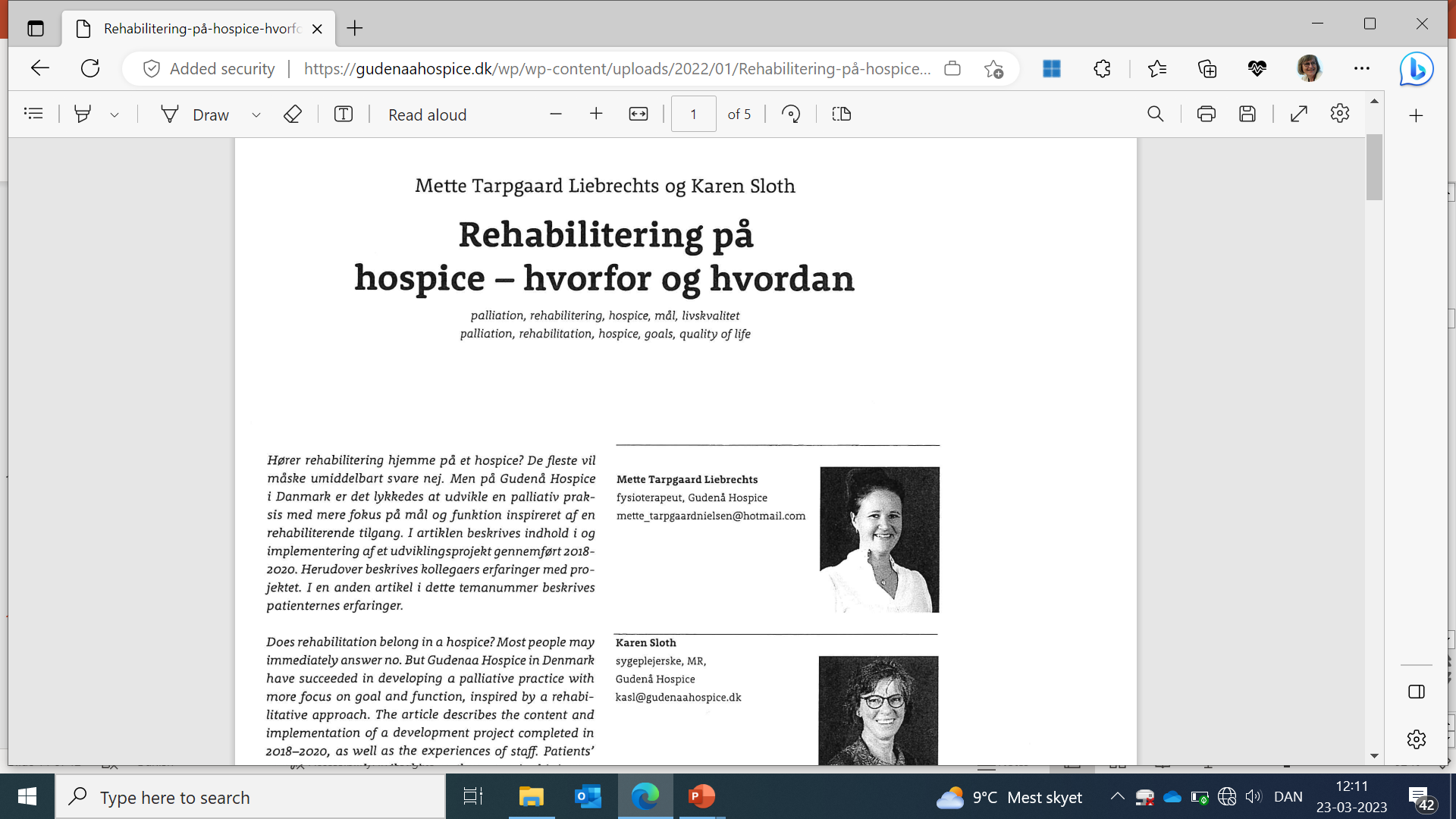 https://gudenaahospice.dk/wp/wp-content/uploads/2022/01/Rehabilitering-p%C3%A5-hospice-hvorfor-og-hvordan.-Mette-og-Karen.pdf
[Speaker Notes: Samtale om livskvalitet]
Timm, Thuesen, Clark (2021): Rehabilitation and Palliative Care: Histories, dialectics and challenges.  https://www.ncbi.nlm.nih.gov/pmc/articles/PMC8790711/pdf/wellcomeopenres-6-18746.pdf
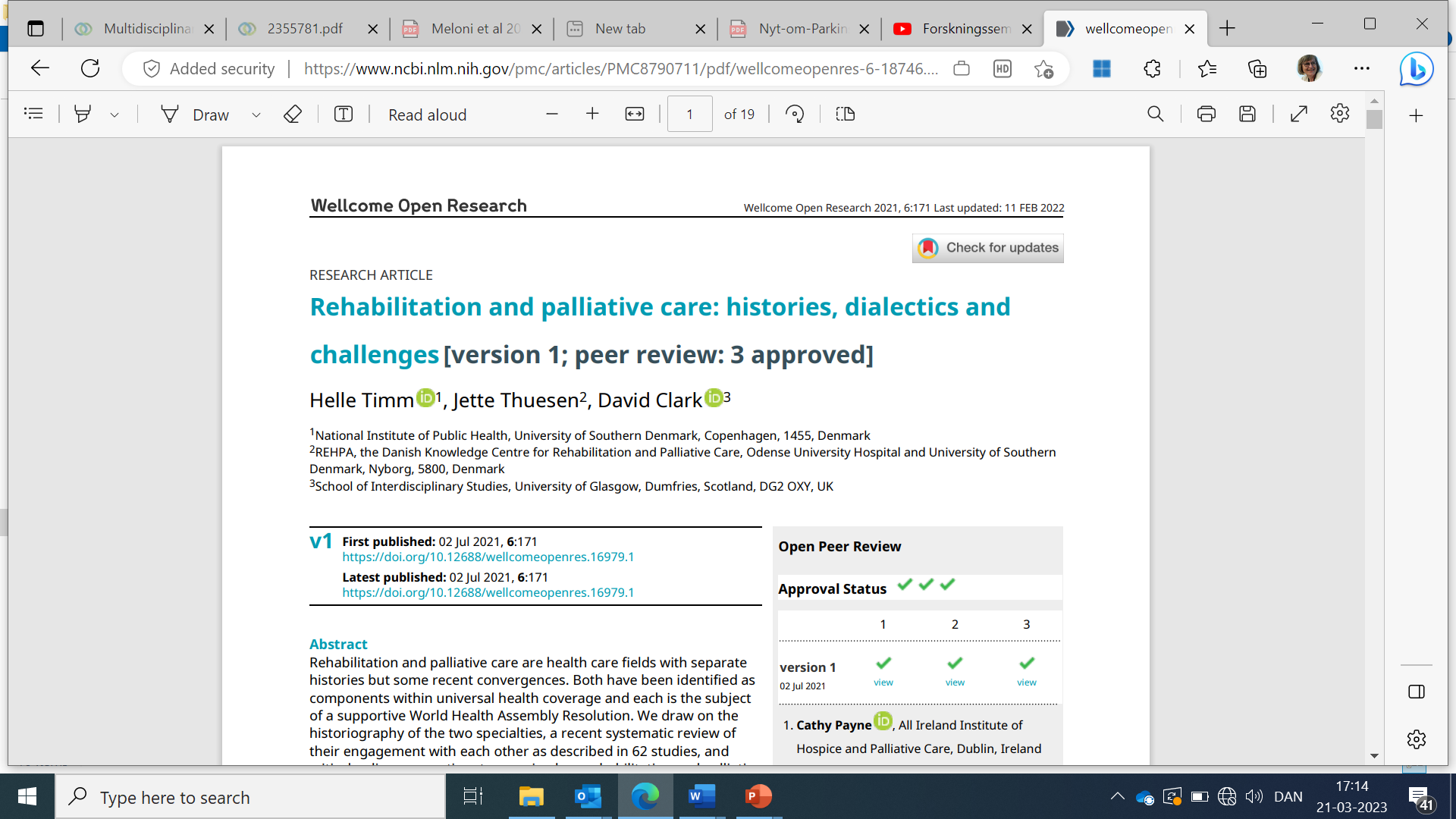 TILFØJ FORFATTERNAVN I 'INDSÆT - SIDEHOVED OG SIDEFOD'
14
[Speaker Notes: 13.50]
Klip hækken…..
15
27.03.2023
15